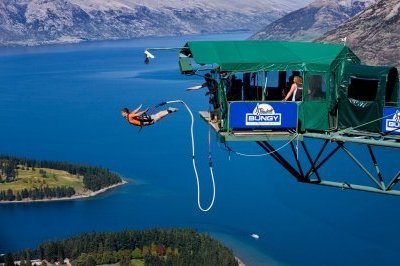 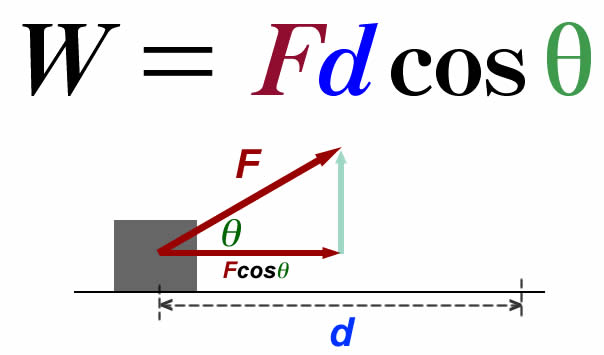 Ch4: Work & Energy
4.5 – The Law of Conservation of Energy 
(pg. 184-191)
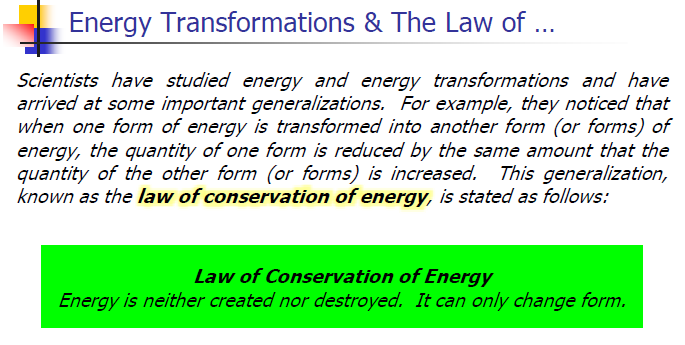 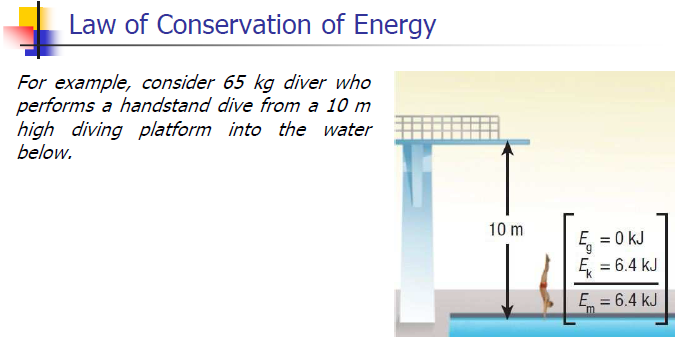 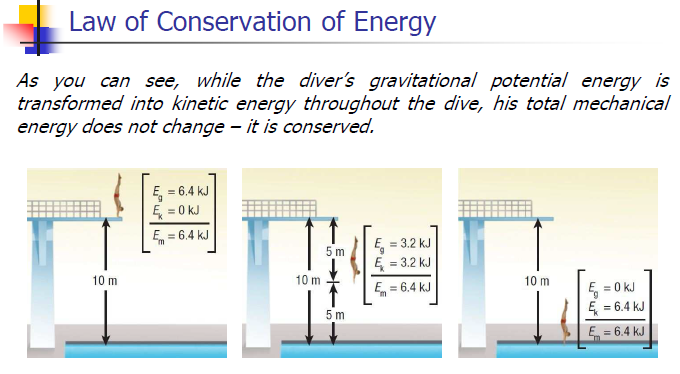 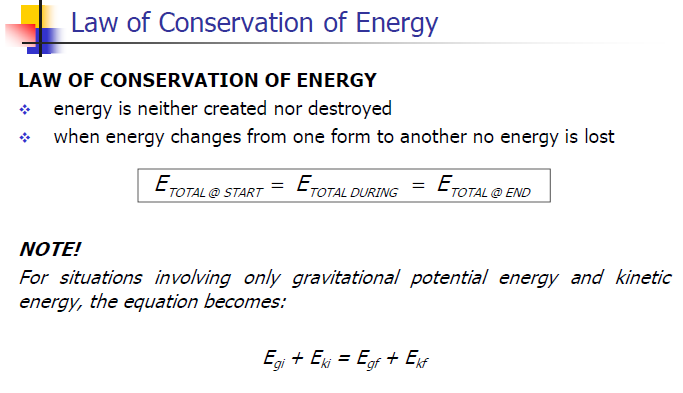 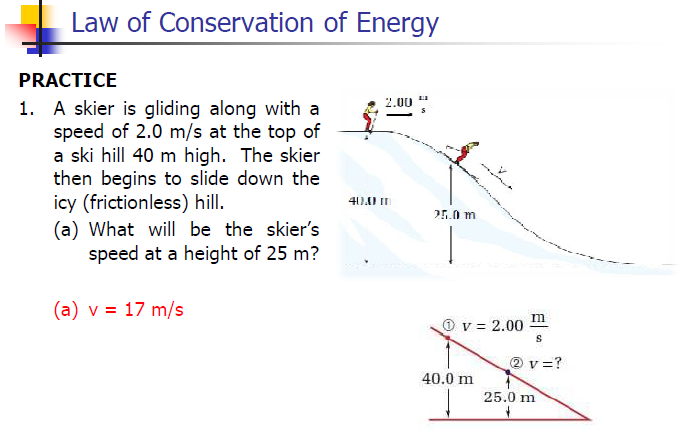 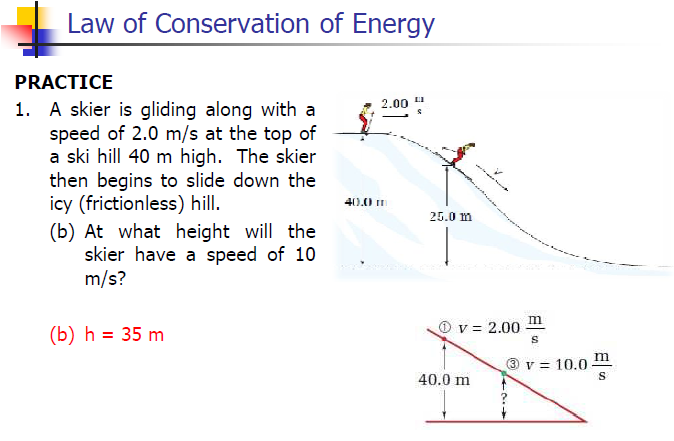 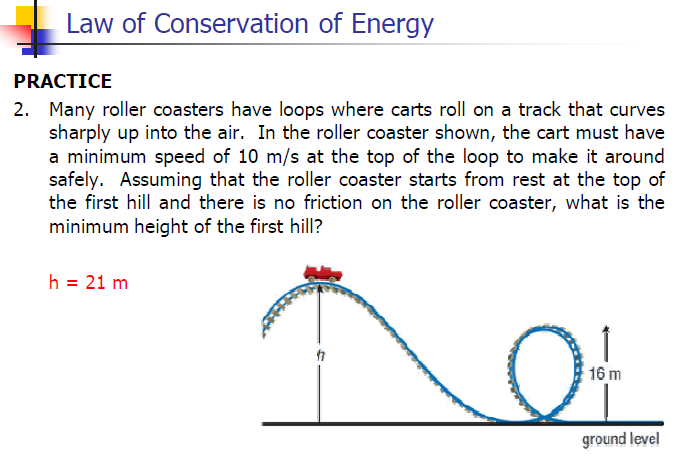 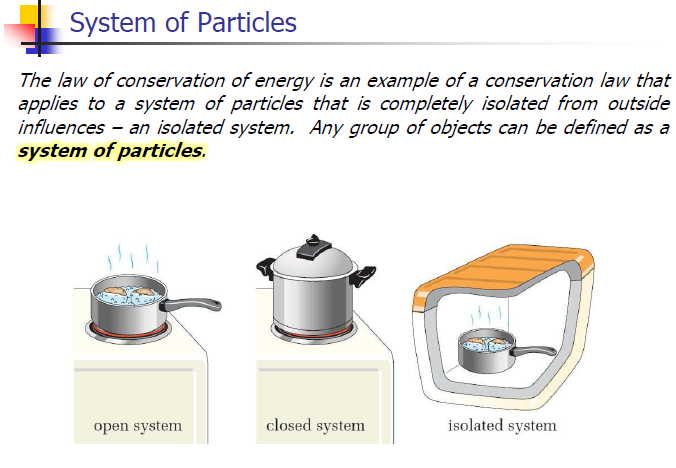 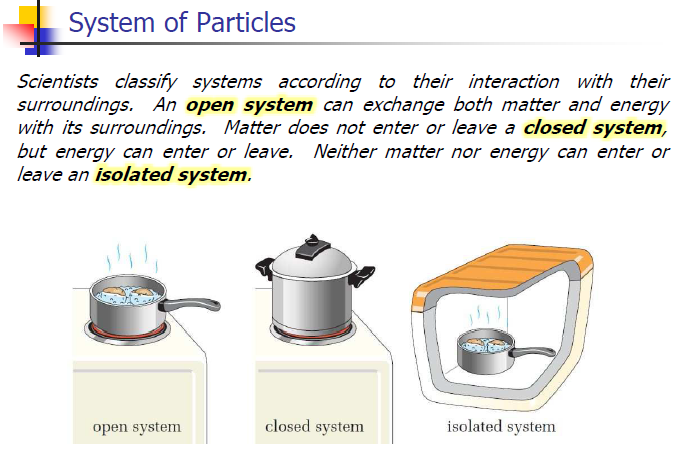 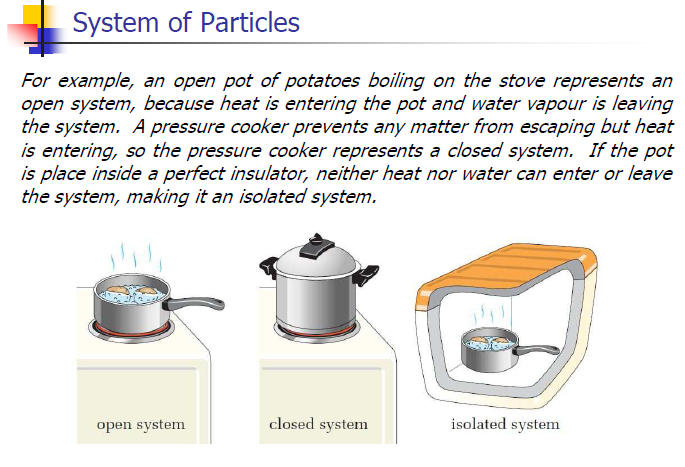 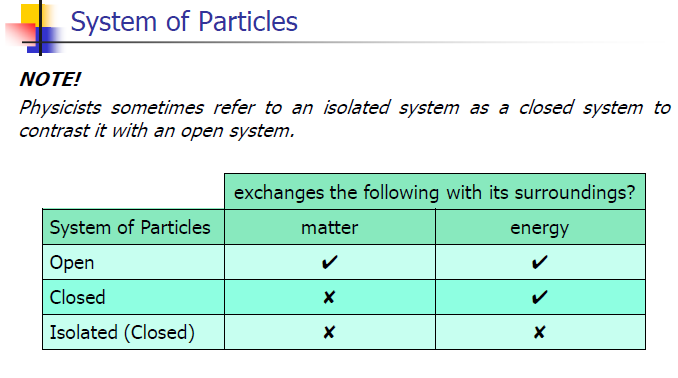 Classwork& Homework